Ethics Training2022
A Course for Elected & Appointed Officials, Board Members, Employees and Volunteers
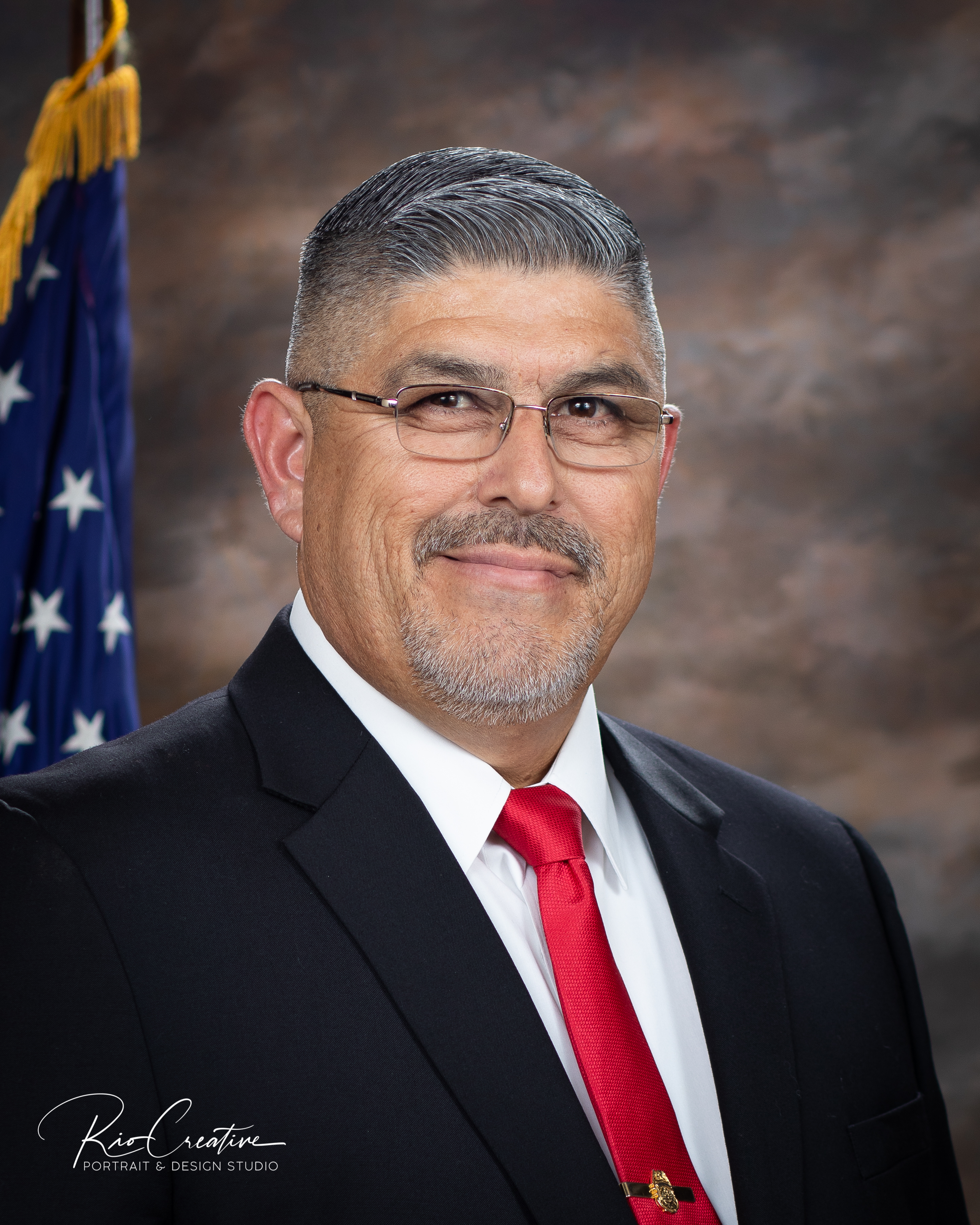 La Joya City Council
Isidro Casanova
Mayor
Laura Mendiola Macias
Angie Garza
Chuck Garza
Roger Hernandez
Mayor Pro Tempore
Councilwoman
Councilman
Councilman
2
Department Directors
Leonardo Olivares	Interim City Manager
Vanessa Trevino	Interim City Secretary
Roberto Jackson	City Attorney
Gregoria Jackson	Finance
Ismael Garza	Interim Fire Chief
Susana Villegas	Library
Lee Roy Alaniz	Municipal Court
Rosie Trevino	Personnel
Ramon Gonzalez	Police Chief
Fernando Botello	Planning/Code Enforcement
Omar Peralez	Parks & Recreation
Cesar Alanis	Interim Public Works
Isidro Venecia	Public Utilities
3
Contents
Introduction
Texas Statutes
Municipal Charter
Personnel Policies
Purchasing Policies
State
Local
Summary
4
1. Introduction
Ethics Ordinance #2021-06
5
Ethics Ordinance 2021-06
Required by Municipal Charter
Basics training for everyone within 90 days
Screening of all board members
Ethics Advisory Board established
Biennial review of Ethics Ordinance
Penalties
$75 for Elected Officials
Discipline for Employees
Removal for Volunteers
6
Ethics Ordinance 2021-06
7
2. Texas Statutes
Roberto Jackson, City Attorney
8
2. Texas Statutes
Introduction
Anti-Bribery Statement
Bribery & Corrupt Influence
Abuse of Office
Nepotism
Conflicts of Interest
Disclosure of Relationships with Government Officials
Texas Whistleblower Act
Summary
9
A. Anti-Bribery Statement
Texas Constitution, Article XVI, Section 1 as per
La Joya Home Rule Charter, Section 9.03
10
B. Bribery & Corrupt Influence
Penal Code, Chapter 36
11
C. Abuse of Office
Penal Code, Chapter 39
12
D. Nepotism
Government Code
Prohibitions
573.041:	Appoint, Confirm, Vote … Directly/Indirectly Compensated
573.042:	Candidate Appointment, Employment, Change in Status, Compensation, Dismissal
573.044:	Trading appointments
573.062:	Exception, Continuous Employment
Penalties
573.081:	Removal
573.083:	Withholding Payment
573.084:	Criminal Penalty (Misdemeanor)
13
E. Conflicts of Interest
Local Government Code
171.001: Definitions
171.002: Substantial Interest in Business
Owns >10% voting stock
Owns >10% or >$15K fair market value
>10% gross income
171.003: Prohibition; Penalty
171.004: Affidavit & Abstention from Voting
171.005: Voting on Budget
171.006: Effect of Violation
14
E. Conflicts of Interest
15
E. Conflicts of Interest
Local Government Code
176.003: Disclosure Statement
176.006: Disclosure Questionnaire
176.0065: Maintenance of Records
176.009: Posting on Internet
176.013: Enforcement
16
G. Texas Whistleblower Act
Government Code
554.002: Retaliation Prohibited
No suspension or termination by City
For reporting City or employee
Person must report to law enforcement
554.003: Relief to Employee
Sue for injunctive relief, actual & compensatory damages, wages, benefits
554.008: Supervisor liable for $15K, paid by Supervisor, not City
17
Summary
Q&A
18
3. Municipal Charter
Leonardo Olivares, Interim City Manager
19
3. Municipal Charter
Introduction
Art I: Incorporated; Form of Government
Art II:  Powers of the City
Art III:  City Council
Art IV:  City Administration
Art V:  Financial Procedures
Art VI:  Elections
Art VII:  Initiative; Referendum; Recall
Art VIII:  Franchises & Public Utilities
Art IX:  General Provisions
Art X:  Transitional Provisions
Art XI:  Submission of Charter to Voters
Summary
20
3. Municipal Charter: Art 1
Incorporated; Form of Government
Preamble
1.01:  Incorporation
1.02:  Form of Government
	Mayor-Council
	Council-Manager
1.03:  Boundaries
21
3. Municipal Charter: Art 2
Powers of the City
2.01:  Powers of the City
2.02:  Eminent Domain
2.03:  Alteration & Extension of Boundaries
2.04:  Annexation Procedures
	A.  Petition of Voters/Landowners
	B. Involuntary
2.05  Disannexation
22
3. Municipal Charter: Art 3
City Council
3.01:  General Powers & Duties
3.02:  Qualifications
3.03:  Composition; Eligibility, Elections & Terms
3.04:  Mayor
3.05:  Compensation; Expenses
3.06:  Prohibitions
3.07:  Vacancies, Forfeiture of Office; Filling of Vacancies
3.08:  Judge of Qualifications
3.09:  Investigations
3.10:  Independent Audit
23
3. Municipal Charter: Art 3
City Council, Continued
3.11:  Procedure
3.12:  Action Requiring an Ordinance
3.13:  Ordinance in General
3.14:  Emergency Ordinances
3.15:  Codes of Technical Regulations
3.16:  Authentication & Recording: Codification; Printing
24
3. Municipal Charter: Art 4
City Administration
4.01:  City Manager
4.02:  Duties of the City Manager
4.03:  City Secretary
4.04:  City Attorney
4.05:  Municipal Court
4.06:  Bonds of City Employees
25
3. Municipal Charter: Art 5
Financial Procedures
5.01:  Fiscal Year
5.02:  Submission of Budget & Budget Message
5.03:  Budget Message
5.04:  Budget
5.05:  City Council Action on Budget
5.06:  Budget Amendments After Adoption
5.07:  Lapse of Appropriations
5.08:  Capital Program
5.09:  Public Records
5.10:  Purchase Procedures
26
3. Municipal Charter: Art 5
Financial Procedures, Continued
5.11:  Accounting & Reporting Procedures
5.12:  Authority to Issue Bonds
5.13:  Authority to Levy Taxes
5.14:  Collection of Taxes
27
3. Municipal Charter: Art 6
Elections
6.01:  Regular Elections
6.02:  Qualified Voters
6.03:  Regulation of Elections
6.04:  Filing for Office
6.05:  Election by Majority
6.06:  Prohibition
28
3. Municipal Charter: Art 7
Initiative; Referendum; & Recall
29
3. Municipal Charter: Art 8
Franchises & Public Utilities
8.01:  Power to Grant Franchise
8.02:  Franchise Extensions
8.03:  Transfer of Franchise
8.04:  Option to Purchase
8.05:  Regulation Franchise
8.06:  Franchise Records
30
3. Municipal Charter: Art 9
General Provisions
9.01:  Conflict of Interest
9.02:  Nepotism
9.03:  Oath of Office
9.04:  Planning & Zoning
9.05:  Prohibition
9.06:  Public Records
9.07:  Claims Against the City
9.08:  Liens, Assignments; Execution; & Garnishment
9.09:  Severability & Translation
9.10:  Charter Amendment
31
Summary
Q&A
32
4. Personnel Policies
Rosie Trevino, Personnel Director
33
4. Personnel Policies
Introduction
Employment
Employment Status & Records
Employee Benefit Programs
Time Keeping/Payroll
Work Conditions & Hours
Leaves of Absence
Employee Conduct & Disciplinary Action
Summary
34
100. Employment
Introduction
 Employee Relations
 Equal Employment Opportunity
 Business Ethics & Conduct
 Personal Relationships in the Workplace
 Employee Medical Examinations
 Immigration Law Compliance
 Conflicts of Interest
 [Black]
 Outside Employment
35
100. Employment
[Blank]
 Non-Disclosure
 [Blank]
Disability Accommodation
 [Blank]
 Job Posting & Employment Referrals
36
200. Employment Status & Records
[Blank] 
 Access to Personnel Files
 Employment Referral Checks
 Personnel Data Changes
 Introductory Period
 [Blank]
 [Blank]
 Employment Applications
 Performance Evaluations
 Job Descriptions
 [Blank]
 Salary Administration
37
300. Employee Benefit Programs
[Blank]
 [Blank]
 Vacation
 [Blank]
 Holidays
 Workers’ Compensation Insurance
 Sick Leave
 Time Off to Vote
 Bereavement Leave
 [Blank]
 Jury Duty
38
400. Time Keeping/Payroll
Timekeeping
 [Blank]
 Paydays
 [Blank]
 Employment Termination
 [Blank]
 [Blank]
 Pay Advances
 Administrative Pay Corrections
39
500. Work Conditions & Hours
Safety
 Work Schedules
 [Blank]
 Use of Phone & Mail Systems
 Smoking
 Rest & Meal Periods
 Overtime
 Use of Equipment & Vehicles
 [Blank]
 Emergency Closings
40
500. Work Conditions & Hours
[Blank]
 Business Travel Expenses
 [Blank]
 Visitors in the Workplace
 - 521. [Blank]
522. Workplace Violence Prevention
41
600. Leave of Absence
Medical Leave
 Family Leave
 Military Leave
42
700. Employee Conduct & Disciplinary Action
Employee Conduct & Work Rules
 Drug & Alcohol Use
 Sexual & Other Unlawful Harassment
 Attendance & Punctuality
 Personal Appearance
 Return of Property
 [Blank]
 Resignation
 - 711. [Blank]
712. Solicitation
713. [Blank]
714. Drug Testing
43
700. Employee Conduct & Disciplinary Action
[Blank]
 Progressive Discipline
 - 719. [Blank]
720. Casual Days
721. LJFD By-Laws
44
Summary
Q&A
45
5. Purchasing Policies
Goya Jackson, Finance Director
46
5. Purchasing Policies
Introduction
State Laws
Local Laws
Municipal Charter
Accounting Procedures
Purchasing Manual
Summary
47
A. State Laws
Introduction
48
B. Local Laws
Municipal Charter
Accounting Procedures
Purchasing Manual
49
B. Local Laws:  Purchasing Manual
Introduction
Purchasing Ethics
Purchasing Process
Quotation Process
Bid Process
Emergency Purchases
Sole Source Purchases
Disposal of Surplus/Salvage Equipment/Material
Miscellaneous
50
B. Local Laws:  Purchasing Manual
Introduction
Authority
Purchasing Division
Goals of These Policies & Procedures
Responsibilities of Employees
Purchasing Manual Overview
51
B. Local Laws:  Purchasing Manual
Purchasing Ethics
Disclosure of Certain Relationships
Conflicts of Interest
Personal Gain
Disclosure of Certain Relationships
Influence of a Public Employee
Participation in Procurements with Family
Gratuities
Kickbacks
Confidential Information
Purchase of Materials, Equipment & Supplies for Personal Use
Private Purchase through City Facilities
52
B. Local Laws:  Purchasing Manual
Purchasing Process
General Authority
Purchasing Limits & Requirements
Purchasing Requirements
Liabilities not Requiring Purchasing Orders
Purchase Order Process
Purchase Order Payment Process
Receiving & Inspection
Invoices
53
B. Local Laws:  Purchasing Manual
Quotation Process – Formal/Informal
54
B. Local Laws:  Purchasing Manual
Bid Process
Sealed Bid or Proposal Procedures
Requirements Under State Law
Advertising & Advertising Time Requirements
Bid Specifications & Department Requisitions
Bid Preparation & Administration
Bid Opening Procedures
Bid Recommendations & State Law Regarding Bid Awards
Bid Number Sequences
Bid Discrepancies & Disqualifications
Agenda Requirement Responsibilities
Release of Bid Information
Change Orders
Bonding
Insurance Requirements
Technology Competitive Sealed Proposals
55
B. Local Laws:  Purchasing Manual
Emergency Purchases
Procedures for Making Emergency Purchases
56
B. Local Laws:  Purchasing Manual
Sole Source Purchases
Procedures for Sole Source Purchases
57
B. Local Laws:  Purchasing Manual
Disposal of Surplus/Salvage Equipment/Material
Surplus Equipment & Property
Salvage Material
58
B. Local Laws:  Purchasing Manual
Miscellaneous
Sales Tax
Preference to Local Vendors
Purchasing through State Contracts
Purchases Other than Cooperative Purchasing Using Homeland Security Funds
Employee Reimbursements for City Expenses
Purchasing Laws
59
Summary
Q&A
60
6. Congratulations
You will receive a Certificate of Completion for Ethics Training
61
Thank You yGracias!
CITYOFLAJOYA.COM